DE TRANSFORMACIÓN 25.- Añadir o eliminar información de un problema, que ya ha sido resuelto, para que la solución no varíe.
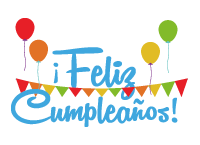 Tenéis un problema dividido en varias partes. Primero resolvedlo. Después reescribid el enunciado completo quitando algún dato y añadiendo otro dato diferente de forma que la solución no cambie.
Va a comprar una bolsa de golosinas por persona.
Una caja de zumo de piña por cada cuatro personas.
Dentro de 5 días es el cumpleaños de Carlos.
Va a celebrarlo con sus 19 compañeros de clase.
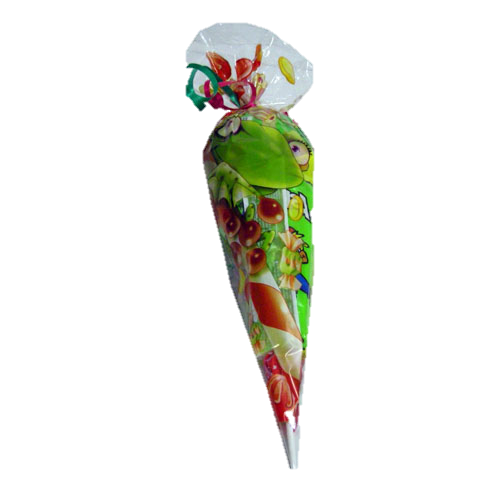 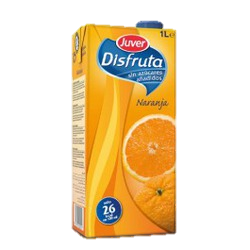 1,25 €
0,82 €
0,79 €
Y va a llevar 3 cajas de galletas caseras de su abuela.
¿Cuánto va a gastarse Carlos en el supermercado?
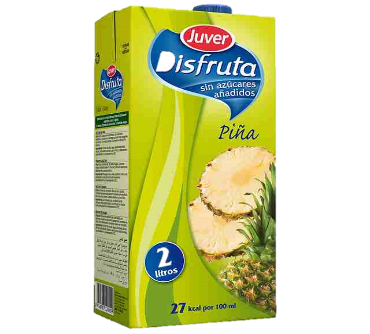